Act 141 Recovery PlanYork City School DistrictMarch 16, 2016 Amended December 14, 2022Prepared byDr. Michael Thew, Chief Recovery Officerin conjunction with
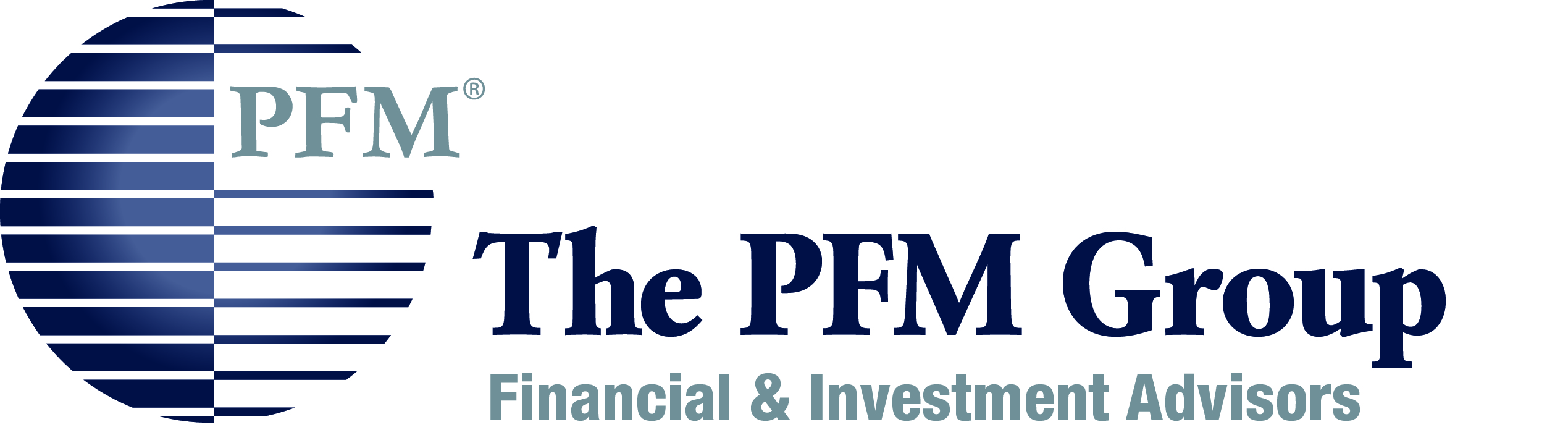 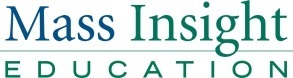 2016, 2022
2016
Introduction
Table of Contents
Recap of Previous Act 141 Recovery Plan
Baseline Multiyear Financial Projections
Academic Plan
Recommendations
Exit Criteria
Conclusion
3
Recap of Previous Plan
Overview of the 2013 Act 141 Recovery Plan
York City School District declared to be a “moderate financial recovery school district” in December 2012

Initial Act 141 Recovery Plan completed and approved by the School Board in May 2013

Financial projections were developed on a five-year basis to show the results of the baseline financial projection and a series of recommendations to achieve financial stability were included

Balanced scorecard approach was selected to monitor and evaluate the District’s academic, operational, and financial performance

Advisory Committee addressed five recovery approaches, and selected the internal transformation option to guide the recovery process
5
2013 Act 141 Recovery Plan Baseline Projections
Assumptions in original baseline financial projection
No growth in real estate tax after millage increase in 2012-13
State Basic Education Funding grows between 2.75 and 3.25 percent annually
No wage increase for employees after expiration of existing collective bargaining agreements
Medical insurance costs grow by 8.0 percent annually
PSERS contributions grow at the defined projected rates
Result was a series of growing annual deficits, as shown below
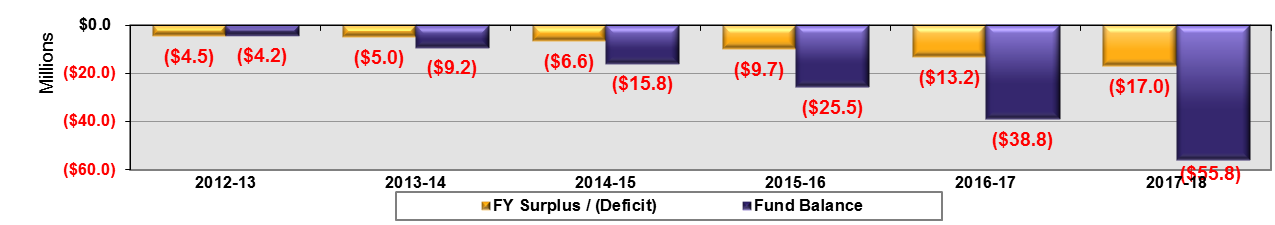 6
2013 Act 141 Recovery Plan vs. Actual Results
Financially annual results have been notably better than projected until the current year. Reasons for improved performance are summarized below:
2012-13
$800,000 higher Act 511 taxes than the adjusted budget used in the 2013 Act 141 Recovery Plan
Additional Title I and Title II revenues of $1.1 million
Lower-than-expected employee benefit costs, with $1.2 million unemployment compensation savings and $2.6 million medical insurance savings
2013-14
Additional $5.5m of State Basic Education Funding received as part of increased funding for financially distressed school districts

2014-15
Additional $4.1m of State Basic Education Funding received as part of increased funding for financially distressed school districts
$500,000 higher Act 511 taxes than projected in the 2013 Act 141 Recovery Plan
$2.0m one-time revenues for State catch-up on PlanCon
$3.0m one-time working capital loan from PDE to replenish fund balance
Closure of New Hope Charter School and overall reduction in charter enrollment resulting in approximately $4.5m of savings

2015-16
Currently a budget year, see notes regarding key assumptions on slide 11
7
Progress Since 2013 Act 141 Recovery Plan
Steps taken by the District to improve financial position:

District avoided need for borrowing additional money due to several factors:
Increased State revenues
Flat wages through 2014-15 limited growth in personnel expenditures
Decreased employee benefit expenditures, including unemployment compensation, medical insurance and prescription insurance
The reduction in payments to charter schools due to the closing of one of the local charter schools
8
Baseline Multiyear Financial Projections
Current Budget Realities
Key assumptions in the District’s 2015-16 adopted budget include:

Revenues
$5.6 million in revenue from Governor Wolf’s proposed education budget

Expenditure Issues
Additional personnel, including positions that will not be acted on until passage of the State budget finalizes revenue
Healthcare benefits inflation of 8% per year
Increasing retirement contribution rate
Current collective bargaining agreement for July 1, 2015 through June 30, 2017
Average of 2.50% increase in 2015-16
Average of 2.75% increase in 2016-17
10
Revised Baseline Multiyear Projection Assumptions
Basis of Baseline Financial Projections
2013-14 actual revenues and expenditures
2014-15 revenue and expenditure estimate as of October 2015
2015-16 adopted budget
2016-17, 2017-18, 2018-19 projections based on revenue and expenditure growth rates and assumptions applied to the 2015-16 budget

Key Assumptions Used for Projection Years*
Revenues:
Flat real estate tax growth
State basic and special education funding increase of 2% per year based on average historical growth
Expenditures:
Personnel services increase of 2% per year
Medical insurance increase of 8% per year
Total District and charter enrollment increase of 1% per year
*The same key assumptions were used in the 2013 Plan
11
Baseline Multiyear Financial Forecast
The financial forecast shown represents the four years of this Plan, fiscal years 2015-16 to 2018-19

Given the current financial environment, and if no additional actions are taken, the District would have an operating deficit in each of the four years of the Plan and deplete the District’s unassigned fund balance during the 2018-19 school year
FY2014 - FY2019 General Fund Budget Projections
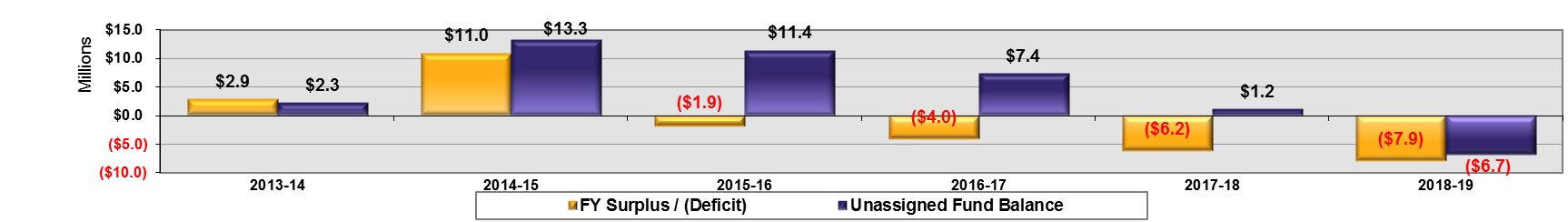 12
Environmental Factors
The following environmental factors will affect the multi-year financial projections:

Uncertain State funding
Given the current State budget impasse, there is much uncertainty around the amount of Basic Education and Special Education funding the District will receive in 2015-16. State funds comprised approximately 67% of District revenues in 2014-15, growing to 68% in 2015-16 based on the District’s budget.  State Basic Education and Special Education funding comprised approximately 51% of District revenues in 2014-15, growing to 54% in 2015-16 based on the District’s budget 
The uncertain State funding also affects the charter tuition rate, since that rate is based on the prior year’s expenditures, and the District projects increased spending if it receives additional state money
It is recommended that once a State budget is passed for 2015-16 that the District revise its 2015-16 budget and accordingly update its multiyear financial forecast

Potential opening or closing of charter schools
Elementary arts charter school proposal recently submitted
Continued addition of grades at York Academy Regional Charter School

Enrollment Unpredictability
Birth rates affected by recent recession – students born then now reaching school age

Current Teacher Collective Bargaining Agreement to expire June 30, 2017
Changes to the contract could affect both salary and benefit projections
The District has the ability to address the substantial federal tax on health care plans in negotiations prior to 2020 when the tax is scheduled to come into effect
13
Academic Plan
Mass Insight Partnership
Mass Insight Education worked with the District to identify the District’s improvements since the 2013 Plan and the District’s current strengths and opportunities for growth in ten different domains
The District identified five priority areas for District improvement and proposed a phased in approach for implementation of these priorities
The District laid out four goals for the District centered around:
Third grade literacy
PSSA achievement
Keystone achievement
High school graduation
15
Multiple Levers for District-Wide Improvement
Transform the Central Office to better support schools
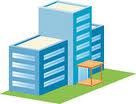 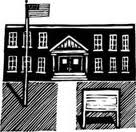 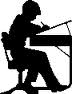 Improve schools and accelerate  student achievement
16
Mass Insight Education and the School District of the City of York  reviewed 10 district diagnostic domains
1
Vision, Strategy, & Culture: Communicate a clear vision and set of goals for the district, promoting a culture of excellence and high expectations.
6
Human Resources:  Establish systems and processes to recruit, place, develop, and retain talent.
2
Organizational Structure & Policy:  Establish coherent structures, processes, and policies that promote organizational effectiveness.
7
Academics:  Design and implement a rigorous academic program with aligned and high-quality curricula, assessments, and instruction.
3
School Management:  Create structures and build capacity to drive school improvement efforts, ensuring that all families have access to excellent schools.
8
Operations:  Ensure smooth nonacademic operations, emphasizing efficiency and productivity.
4
Central Services:  Promote the seamless delivery and integration of central office support services, allowing educators to focus on high-quality teaching and learning.
9
External Affairs: Engage parents, family, and community members as partners in the education system.
5
Finance:  Promote high-yield and sustainable resource investments; maximize the amount of resources flowing directly to students and classrooms.
10
Data & Accountability:  Create shared accountability for student achievement at all levels of the organization; promote a strong data culture by using data to inform and drive decision-making.
17
Mass Insight Education and the School District of the City of York’s major findings around the 10 domains:
Lack of morale and limited understanding of the district’s vision or strategy.

Current decision-making practices to make school improvements are not necessarily centered on the instructional core (the interaction between the student, the teacher, and the content).

The district lacks opportunities for professional development or cross-department sharing for Central Office staff or the School Board, and existing teacher professional development was described as inconsistent.

Technology, communication, and infrastructure were identified as consistent district challenges, though new financial, HR, and student information systems promise to improve efficiency.

There is a strong interest in pursuing the distributed leadership model.

Teacher attendance dropped from 91% in the 2014-2013 school year to 88% in the 2014-2015 school year. This is 6 percentage points below the national average. The  most negative effect low teacher attendance has on student learning in York City school is when classrooms must “split” due to the lack of substitute teachers.

A lack of a consistent curriculum, scope and sequence, and academic materials contribute to a low level of instructional rigor at York schools.

While there is a desire for collaboration both across schools and with the community, strong mechanisms to engage the community do not currently exist, and there are no formal systems or structures in place to allow for cross-school collaboration.
18
Mass Insight Education and the School District of the City of York’s major findings around progress made since the 2013 Recovery Plan include:
The rate of students enrolling outside of district-run schools remained stagnant.

Site-based management was implemented successfully, and is in the process of transitioning to a distributed leadership model after a majority vote by York City teachers within each of the schools.

None of the financial changes described in the 2013 Recovery Plan, including those around wage and benefits reductions, were implemented. An anticipated increase in state funding is the only improvement in the district’s financial situation.  

The Cornerstone program, for students exhibiting behavioral difficulties in the mainstream classroom setting, completed its second year. While it still lacks some structures around entry and exit criteria, enrollment reached 87 students in the 2014-2015 school year. The district is also set to reach its goal of 12 Pre-K classrooms by the 2015-2016 school year.

William Penn High School will implement a freshman academy for the 2015-2016 school year.

As a result of summer 2015 contract negotiations, the school day will be extended by 40 minutes, which is 15 minutes more than the 2013 Recovery Plan recommended. The school year will be extended by 5 days and include additional professional development for teachers.
19
Mass Insight Education and the School District of the City of York identified five priority areas for improvement:
Support for Instruction
Communications
Talent
Resource Alignment
Performance Management
20
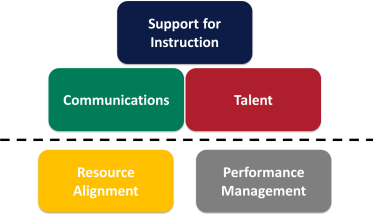 Priority Selection: Using Urgency & Difficulty to Guide Decision-Making
Communicate a clear  T of  A & strategy***
Less Difficult
(capacity, cost, time)
Facilitate cross-school learning*
Stabilize  school leadership**
Key
* New initiative/strategy
** Initiative/strategy underway
*** All phases
Ensure consistent communication***
Complete curriculum  work**
Support the district’s relationship w/the union*
Implement the Freshman Academy**
Implement the distributed leadership plan**
Leadership coaching for principals*
Establish a strategy management process***
Build analytic capacity*
Align Central Office to  instructional needs*
PHASE II
PHASE I
Less Urgent
(impact on student 
learning & staff success)
More Urgent
PHASE IV
PHASE III
Conduct a technology audit and write a plan*
Expand Communities in Schools**
Implement the teacher looping plan**
Assess Bearcat Cyber Academy*
Provide instructional coaching in core subjects*
Review SPED/RtII systems*
Publish a scorecard & annual report*
Align new  state funds w/strategies*
Implement Board gov. training & support*
Align federal funding w/strategies*
Develop a centralized student enrollment system**
More Difficult
21
Revised July 20, 2022
22
District Theory of Action
IF…
Principals lead school-wide efforts to support teacher collaboration and increase students’ readiness to learn; and   
Teachers work together to provide instruction that is aligned with standards, consistent with the district’s scope and sequence, and differentiated to meet individual student needs; and  
Other school staff contribute to a school environment that fosters effective teaching and learning;  and
Central office staff work together to support school principals by setting clear expectations, providing needed resources in a timely manner, tracking and reporting on progress toward goals, and facilitating communication with all stakeholders; and   
Students attend school prepared to engage in purposeful learning; and 
Families are engaged in supporting their students’ learning

THEN…
Student learning will increase and all York City students will continuously graduate prepared for college and careers.
23
Revised District Theory of Action
IF Central Office engages in the continuous development of principal capacity, if we create conditions of bold change, transformation, and educational justice, and if we create systems and structures of accountability through strong performance management, THEN we will generate a sense of urgency to emerge from Recovery which will result in positive student outcomes for each and every learner.
Revised 7-15-2021
YCSD’s Core Values and Beliefs
All students can learn

Effective leaders build effective teams

Trust and respect are the foundation for success  

Teaching matters; teachers matter

Everyone (students, families, teachers, administrators, and staff) is responsible for student success
25
Recovery Plan Goals Overview
With the 2015-2016 school year bringing an expansion to the Pre-K program and re-launching the Freshman Academy, it is logical for the Recovery Plan’s amended goals to follow the cohorts of students most affected by these programs.

In four years, the 2015-2016 cohort of Pre-K students will be in the third grade, and on-track Freshmen Academy students (9th grade) will reach senior year (12th grade) of high school, which are both not only testing years, but also major indicators of future student success (third grade literacy and high school graduation). As a result, the timeline for the following goals ends in the 2018-2019 school year.
26
Amended Academic Goal 1
The School District of the City of York will establish the comprehensive systems and processes in place to increase PreK-12 student achievement and to establish evidence-based practices to support student success.  (combines original Goals 1, 2, 3)
Implemented Year 1 of a 3-year grant focusing on coaching to support teachers; includes emphasis on family and student engagement, instruction and talent management goals supported by FIT coaches 
Providing professional development to  strengthen pedagogy; topics include  standards-based curriculum, student engagement, meta-cognition., etc.
First 10 – “Bearcats from birth” academic, readiness,  social, emotional  and family support tips before kids come to school.  Transition form. PK-K teachers PD.  
Implemented First 10 programming in identified K-8 schools; focuses on bringing together school districts elementary schools, early childhood programs, and community agencies to improve the quality and coordination of education and care for young children and their families.

Revised 12-14-2022
Adopted a curriculum guidebook that outlines a cycle of curricular development and revisions including a revision process across the required areas of instruction within Chapter 4 
Completed an ELA K-8 standards-based curriculum 
Completed a standards-based math K-8 curriculum, including Keystone Algebra (Grade 8)
Participates in University of Virginia (UVA) leadership training to support school and district  leadership
Developed MTSS standardized-aligned comprehensive school improvement framework with evidence-based strategies 
Created an English Learner (EL) after-school program; opened a high school EL support center
Designed three-tiered comprehensive professional development plan at the school and district level, focused on equity, diversity, belonging and academic engagement.
Engaged a staff community of practice, Center for Educational Progress designed to address student need.
27
Amended Academic Goal 2
The School District of the City of York will implement a comprehensive system of assessment to include the four types of assessments (Diagnostic, Formative, Interim, Summative) and a system for staff to engage in data team meetings that will analyze assessment results, identify student strengths and needs, and adjust practice accordingly.  (derives from Goals 1, 2, 3)
Developed a district/building assessment plan/calendar/map accessible to all teachers.
Developed common assessments to support monitoring across classrooms and schools.
Established PLCs data-driven weekly meetings (administrators, coaches, MTSS specialists, and teacher teams)
Provided data analysis training and consultation for school level administrators and MTSS specialists
Implemented a comprehensive professional development plan featuring: weekly pm sessions, a three-tiered approach, and a focus on equity, diversity, belonging and academic engagement at the school level.
 


Revised 12-14-2022
28
Amended Academic Goal 3
The School District of the City of York will develop and increase opportunities for students to meet graduation requirements, poised for post-secondary success.  
(revision of original Goal 4)
Offers programs to provide tutoring, intervention, and remediation for students identified at risk from the Early Warning Indicator System (EWIS) 
Offers credit recovery so that students can meet credit requirements for graduation with their assigned cohort
Offers Advanced Placement Courses
Engages students in the Penn State Talent Search Program, dedicated to assisting high school students in furthering their education.
Offers scholarship opportunities through a partnership with York College of PA
Offers a dual enrollment program with ability to earn HACC college credits
Provides a Freshman Academy orientation and learning experience for incoming ninth graders
Partnered with HACC public safety program, offering multiple industry recognized credential opportunities for students
Revamped the cyber program to offer more options and pathways for student success
Stabilized a culture for learning by providing experienced leadership at the secondary level
 




      Revised 12-14-2022
29
Exit Criteria
Exit Criteria
Pursuant to section 641-A(9) of Act 141, the CRO must establish specific criteria that the District must satisfy before the Secretary may terminate financial recovery status.  The District shall meet at least the following criteria in order to be released from financial recovery:
The District has achieved financial stability by maintaining a positive fund balance of at least five percent of annual revenues for three successive years, and concluded two successive years with positive annual financial results, both as reported in the District’s audited annual financial statements
The District does not request or require an advance of its basic education subsidy 
All teacher and employee salaries are paid when due
The District is not in default on any bonds, notes or lease rentals and is not subject to withholding by the Secretary under section 633 of the Public School Code
The District does not satisfy the criteria for determination of recovery status established in regulations promulgated under section 621-A(a)(2) of Act 141
31
Revised Exit Criteria
The District recognizes the need to implement school-wide educational reforms (practices) as described herein, and for which each school building must achieve or show significant progress toward the academic goals set forth in the plan, including meeting standards-based curricular, instructional, and data-informed criteria. Ultimately, failure to meet the evidence-based performance standards will be subject to more intensive interventions. 
 
     The narrative of the report includes a description of the District’s recent academic performance. In addition, the report includes an overview of the systems and processes outlined in Phase 5 of the Recovery Plan and the District’s comprehensive plan. These systems are in place to ensure that the District continues to focus resources and efforts on creating the conditions for academic growth and improvement in student achievement in all grade levels.

 Revised 12-14-2022
32
Conclusion
Revised Conclusion
2013 Plan – Structured to avoid charter school drain or full charter conversion of district

2016 Revision – Structured to improve core functions
Curriculum aligned to State standards
Continued financial stability
Leadership at central office and building level to accelerate student achievement

2022 Revision - Academic Goals 
Curriculum aligned to State standards
Continued financial stability
Leadership at central office and building level to accelerate student achievement
Updated academic goals, resources and activities to maximize consistent improvement
34